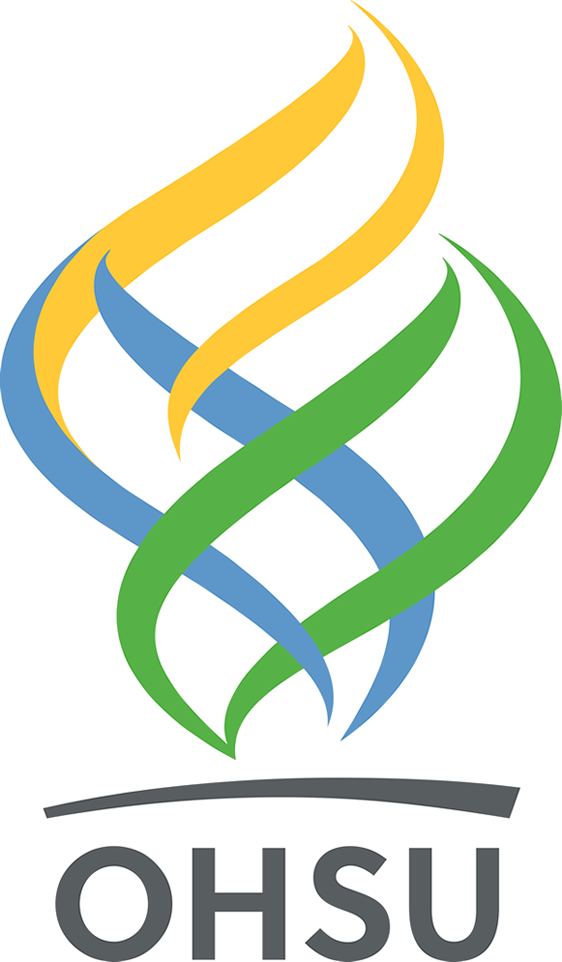 [Title line 1]
[Title line 2]
[Authors]
[Author department affiliations]
[ ]
Discussion/Observations/Conclusions
Patient Characteristics & Results
Background
TEXT BOX
TEXT BOX
Development of a New Practice Model
The Pre-Operative Medicine Clinic (PMC) at OHSU is [ ] 
[ ] in X we embarked…
New Practice Model
TEXT BOX
References
[ ]
[ ]
References
Methods
TEXT BOX